RIUNIONE ANNUALE GIM 2021
Surrogate endpoints of survival 
in early-stage breast cancer: 
an analysis of individual patient data 
from the GIM and MIG studies
Study coordinators: Eva Blondeaux, Lucia Del Mastro 

Study statisticians: Eva Blondeaux, Luca Boni
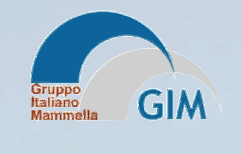 Eva Blondeaux

U.O. Oncologia Medica 2
IRCCS Ospedale Policlinico San Martino
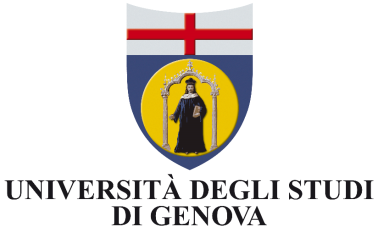 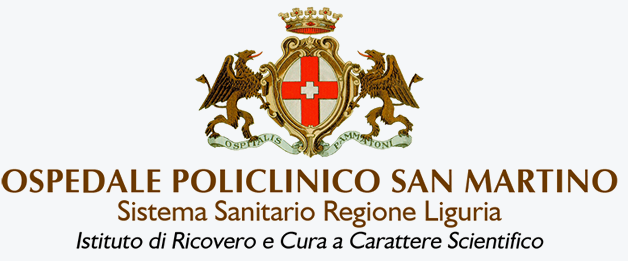 BACKGROUND
The definition of OS (i.e. the elapsed time from diagnosis to death) is unique and an improvements in OS are highly relevant and OS is accepted as an efficacy endpoint for an intervention in adjuvant trials1

However, OS in prospective trials requires mature data with extended follow-up

Other efficacy endpoints such as disease-free survival (DFS), invasive disease-free survival (iDFS), and others are more readily available with a shorted follow up period 

One previous meta-analysis failed to demonstrate a correlation between 2-year DFS and 5-year OS 2

A systematic review from the Early Breast Cancer Trialists’ Collaborative Group demonstrated that improvement in DFS regularly predict improvements in OS 3

However, no formal statistical analysis were undertaken to directly establish this correlation or to assess the degree of correlation
1Gill S et al, The Oncologist 2006; 2 Ng R et al, Ann Oncol 2008; 3EBCTCG, Lancet 2005
THE GIM AND MIG STUDIES
OBJECTIVES
Primary objective
To assess the correlation and to estimate the degree of correlation between DFS and OS

Secondary objectives
To assess the correlation and to estimate the degree of correlation between other efficacy endpoint (i.e. iDFS, DDFS, DRFS, RFS, RFI, DRFI, BCFI, IBCFS)  and OS

Analysis of subgroups or subsets
Moreover we will analyze each of the efficacy endpoints, according to:
tumor subtype (i.e. luminal-like, HER2-postive, triple negative breast cancer)
experimental treatment (i.e. adjuvant chemotherapy, adjuvant hormone-therapy)